Updated RPC Gas System Installation Plan
Changguo Lu
Princeton University
1
Outline of the installation schedule
The tasks relevant to RPC gas system installation in MuonInstallationRLS.mpp
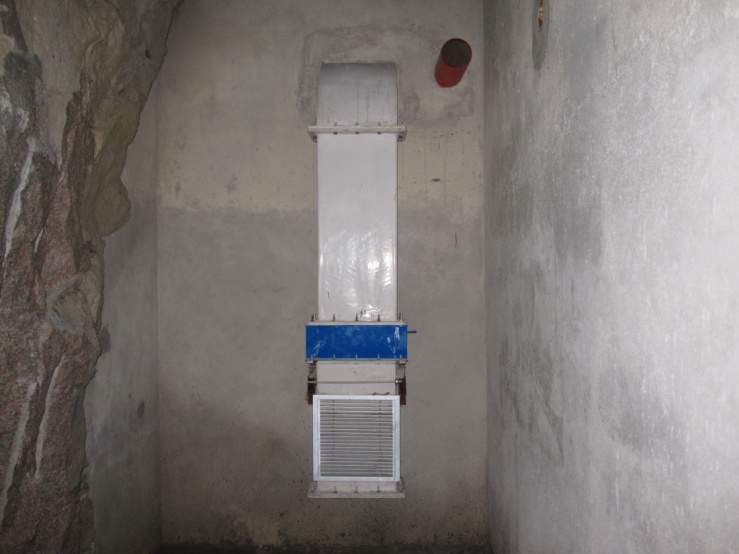 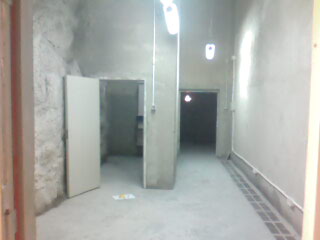 Gas room
Gas cabinet vent port
Gas room vent port
Gas mix room
Gas room
2
Layout of the gas/gas mixing rooms
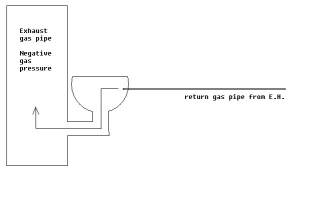 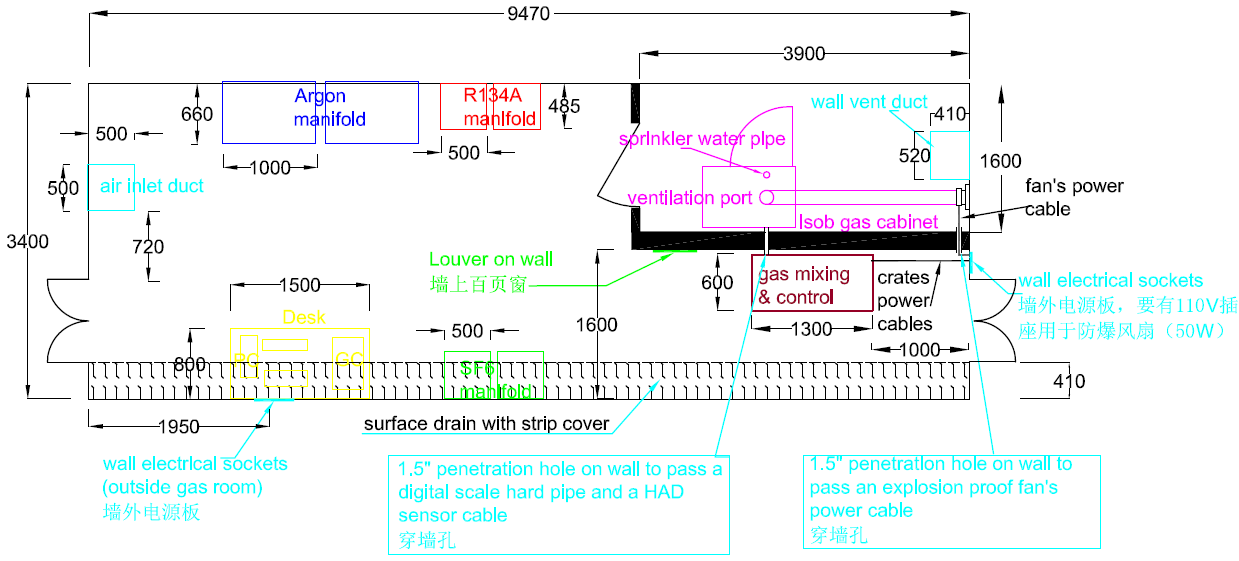 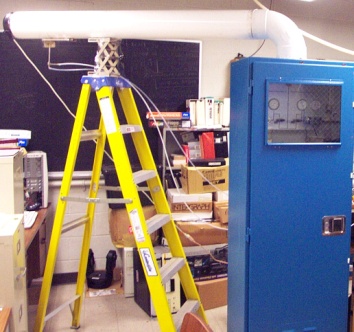 View direction
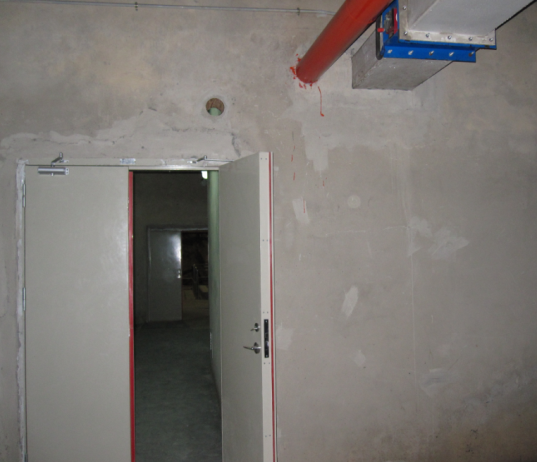 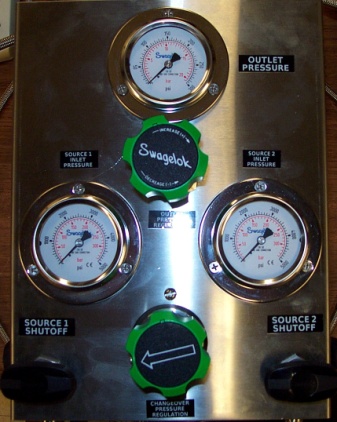 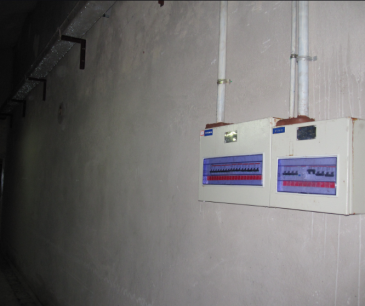 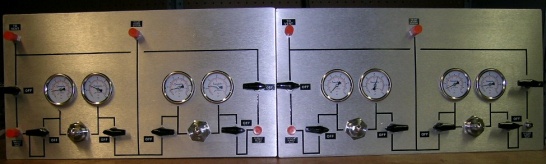 Wall power strip location
Wall power strip location
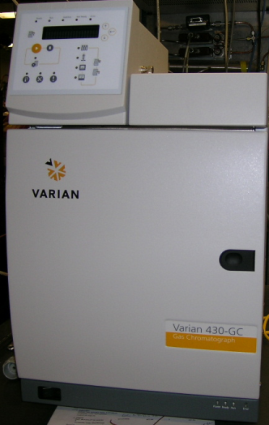 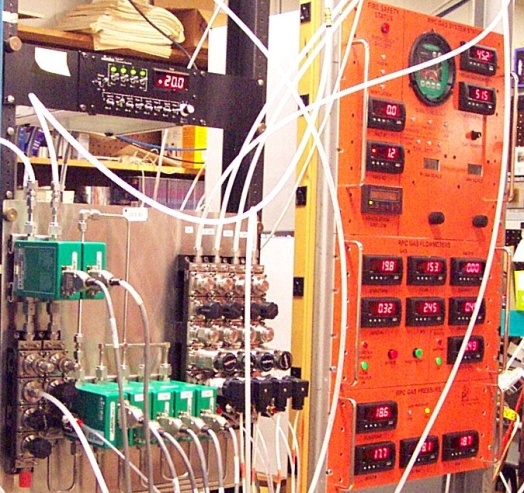 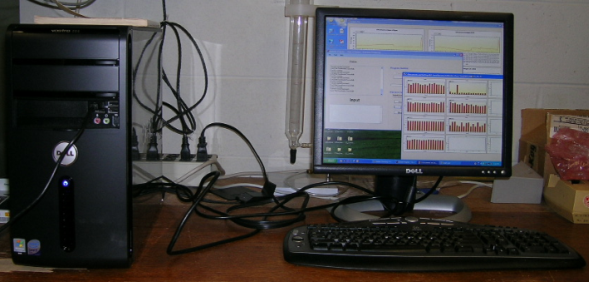 GC
PC
3
Detailed plan for WBS items
3.1.12 Daya Bay near hall RPC gas system and three GC systems delivered to Daya Bay by 8/30/2010; 
 6.4.6  Install gas mixing/control system and 2 GC systems, DCS interface boxes, 10/8 – 11/5/2010  (we may need to start this task earlier due to the warranty deadline for 2 GCs is due on 10/21/2010)
  Prerequisites: 
   Shipping boxes of gas mixing/control system and GCs delivered to gas/gas mixing rooms; 
   Network wall plugs activated; 
   DCS interface box cable ready, Desk for PC and GC; 
   Power line activated; 
   Water line for sprinkler installed.
  Manpower: 
C. Lu, (possible S. Chidzik) + Chinese labor contractor.
4
Detailed plan for WBS items (cont’d)
Chinese labor contractor tasks: 
 Install gas manifolds for Argon, SF6 and R134A in gas mixing room; 
 Route copper gas pipe from gas mixing panel to EH1; 
 Hook up 6” gas ventilation pipe of the gas cabinet to gas room venting port; 
 Connect water pipe to gas cabinet sprinkler;
 Mount emergency shut-off switch on wall and route wires to gas control panel.  
Coordination with other Muon installation tasks: 
 Since this part of gas system installation is within gas/gas mixing rooms, it won’t interfere with any other installation tasks.
5
Detailed plan for WBS items (cont’d)
6.4.7 Install gas distribution and digital bubbler system in 10/8 – 11/5/2010 
Temporally install it in gas mixing room.  



 Prerequisites: 
Gas racks are available. 
 Manpower: 
Princeton will take care of this installation. Occasionally may need 1 or 2 assistants from labor contractor. 
 Coordination with other Muon installation tasks: 
There is no foreseeable conflict with other installation tasks during this period.
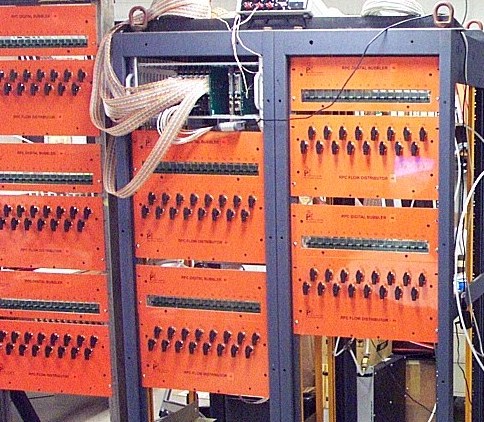 6
Detailed plan for WBS items (cont’d)
6.8 Connect gas tubing between RPC modules and gas distribution & digital bubbler crates in 12/21 – 1/10/2011. 
 Prerequisites: 
Gas distribution/digital bubbler crates moved onto supporting structure and tested in-situ; 
Utility tray on RPC module supporting structure installed. 
 Manpower: 
Princeton supervises the installation, Chinese labor installs. 
 Coordination with other Muon installation tasks: 
We need to coordinate with HV cable installation.  
 Chinese labor contractor’s tasks: 
Cut plastic tubing to length and label two ends of each tube; 
Connect each end to its destination connector. 
IHEP may want to install support structure earlier, so this task also can be done earlier.
7
Detailed plan for WBS items (cont’d)
6.9.2 Route Cables & Gas Lines in Flex Tray (1/18/2010 – 2/1/2011)
Prerequisites: 
Gas pipe from gas mix room to EH has installed; 
Gas distribution/digital bubbler racks have moved to supporting structure. 
 Manpower: 
Princeton supervises, Chinese labor installs. 
 Coordination with other Muon installation tasks: 
Since HV cables also need to be installed into the flex tray, we need to coordinate these two tasks.  
 Chinese labor contractor’s tasks: 
Lay down the hose into the tray and connect each end to its destination connector.
8
Detailed plan for WBS items (cont’d)
6.9.3 Run and test entire RPC system, 2/2/2011 – 3/30/2011
 Princeton will maintain the gas system at this start-up period, locally or remotely. Right now it is still too early to make detailed plan for this task.
9